Trauma Airway Management
Christopher T. Stephens, MD, FAEMS

Professor
 Anesthesiology 
Emergency Medicine
McGovern Medical School

Chief, Trauma Anesthesiology
Memorial Hermann Hospital - TMC
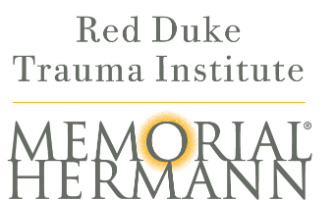 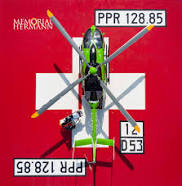 Financial Disclosures
I have nothing to disclose
Question to ponder…….
So why paralytics and a bougie ???
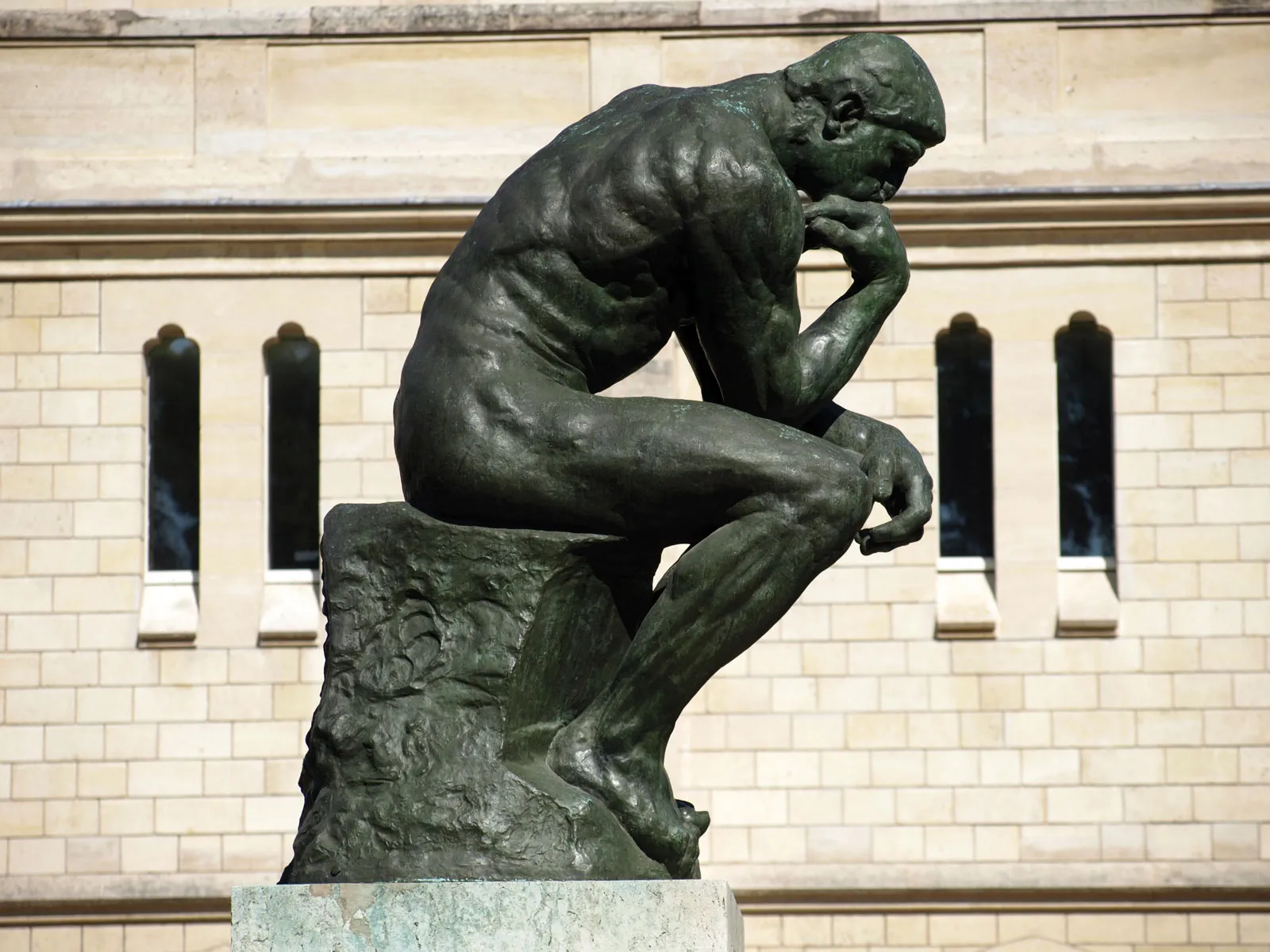 Remember…….
**Every trauma airway is a difficult airway until proven otherwise……**
Famous quotes I have heard from experienced EM / trauma providers……
“I always use a straight Miller blade”

“I was taught to pre-load the bougie”

“I only use a bougie if it’s a difficult airway”

“I can’t remember the last time I used a bougie”

“I’ve never missed a tube”

“Using a video laryngoscope is cheating”
Overview
 	

	
	Definition of RSI / DSI 

	Physiological Considerations of RSI / DSI

	Pharmacological Considerations of RSI / DSI

	Initial airway management – back to basics!

	Checklists

	Video 

	Case Reviews
 
	Discussion
National Definition Confusion
Rapid Sequence Intubation (RSI)
Use of a rapid acting neuromuscular blocking agent to facilitate intubation of the trachea


Delayed Sequence Intubation (DSI)
	-Use of a rapid acting neuromuscular 	blocking agent to facilitate intubation of the 	trachea
Drug Facilitated Intubation (DFI)
Use of a rapid acting neuromuscular blocking agent to facilitate intubation of the trachea
Physiology of Intubation…..
Goals?  Type of injury/illness – Signs of Shock?

How much reserve do they have? (rapid desaturation)

Intrathoracic pressure – negative/positive What is the difference?

**You control their physiology once you take over the airway!!!!**
RSI / DSI Considerations
Cardiopulmonary reserve??
Signs of shock? Vitals?
Signs of tension PTX?
Drug choices?
Doses?
Volume resuscitation?
Physiological management after procedure
RSI / DSI Pharmacology
What are your goals?

What is current physiology?

Shock dosing of sedatives?

Paralytic only?
Optimizing the Patient
Basic airway skills!
Supplemental oxygen
Pre-oxygenation / de-nitrogenation
Positioning
Monitoring – ECG, SpO2, ETCO2, BP
Fluid bolus?
Blood?
Push dose pressors?
Why is pre-load important?
Preparing to RSI / DSI
How to set yourself up for success!
RSI / DSI Checklist
Why a RSI / DSI Checklist?
History of the FAA Check List
The concept of a pre-flight checklist was first introduced by engineers and management at the Boeing Company after the 1935 crash of the prototype Boeing B-17, then known as the Model 299. The pilots had forgotten to disengage the gust locks, which are devices that stop control surfaces from moving in the wind when parked, before take-off
Drug-facilitated Intubation Checklist
Patient Optimization / Pre-Oxygenation – basic oxygenation / ventilation

Continuous monitoring (SpO2, ETCO2, BP, HR, ECG) 

Airway equipment out and ready:

OPA/NPA, NRB/NC O2, BVM, iGel/SGA, ETTs, bougie, 10 cc syringe, video laryngoscope, backup laryngoscope, suction, surgical airway supplies per local guidelines
Checklist Con’t
Drugs drawn up and labeled (sedative, paralytic, push dose pressor)

Adequate IV/IO access (ensure patent line)

Hard Stop – all roles assigned, double check everyone is ready, equipment functioning

Rapidly administer and flush RSI sedative and/or rocuronium (this is the rapid part of RSI)

60 second timer (can gently BVM-assist patient while waiting to ensure adequate oxygenation - use 2-hand technique)  **high dose rocuronium requires 60 second onset to ensure ideal intubating conditions**
Checklist Con’t
Perform laryngoscopy
Suction oropharynx as needed
Place bougie first, leave blade in place during procedure!
Assistant loads ETT over bougie 
All hands off bougie during intubation!
Airway operator removes own bougie
Check cm depth of ETT at teeth or gums (female 20 or 21; males 23 or 24)
Confirm tube placement
Cycle BP without delay!
Secure ETT 
**Push dose pressor ready**
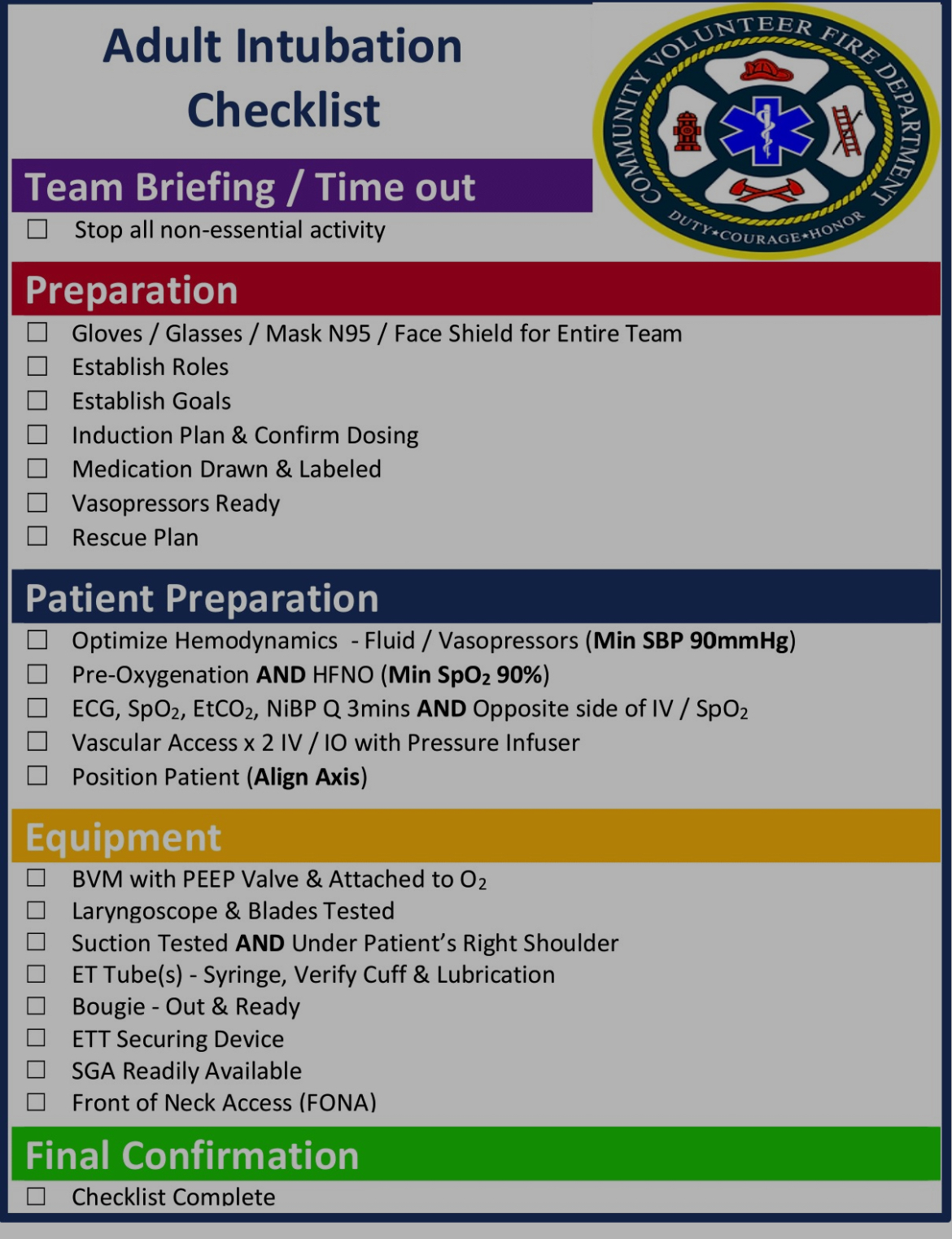 The Intubation Procedure
Wait 60 seconds for the Rocuronium to actually do its job and relax the patient!!
 
	(you can gently assist with BVM oxygenation while 	waiting for drug to work)

Slow, deliberate laryngoscopy……slow down! 

This is NOT a rapid / rushed procedure
RSI / DSI Myths
Must have O2 Sats above (91,92, 94, 95%) before intubating…  
** V/Q mismatch can prevent this for hours to days!! **

Must wait 3 minutes for pre-oxygenation before intubating….

Must wait for 3 minutes after ketamine/etomidate before pushing roc…

The entire drug facilitated intubation procedure is rapid sequence…

Sedative only intubation works just as well (you can avoid paralytics by using high dose sedatives!)
RSI / DSI Pearls of Wisdom
Optimize Patient!  (fluids/blood, push dose pressors)
Double check all assigned roles (pit-crew approach like cardiac arrest)
Double check all equipment out, ready, and functional
**Discuss drug selection and doses with each other and agree on plan** 
Continuous monitoring throughout procedure
Immediate BP after intubation
Case Reviews
Shock Dose Ketamine / Rocuronium Intubation

Rocuronium only Intubation
Shock Dose Ketamine
76 y/o male respiratory distress sitting in bed assisted care living facility

History of recent cough

Lethargic

Unable to speak in sentences

Rhonchi breath sounds

Foley catheter in place with dark urine noted
Case Review (Shock dose ketamine)
Case Review (Shock dose ketamine con’t)
Rocuronium Only Intubation
55 y/o unrestrained male MVC entrapment 
Extricated 
GCS 3 
BP 96/50
HR 100
NRB O2 with 95% saturation
Loaded in ambulance
Lacerations to face and head
Abdominal distention with bruising noted 
Pupils sluggish on exam
Case Review (Roc only)
Airway Conclusions
Have a plan and designate roles (Physicians, nurses, techs)

Have RSI / DSI checklist ready (Think like Pilots)


Prioritize treatments (resuscitate before / after airway secured)

Reassess, Reassess, Reassess – continuous monitoring (frequent BP measurements cycle every 1-3 minutes); A-line preferred
So where has this led us?
How do we correct the coagulopathy of trauma?

What studies have been done?

Where is the future headed?
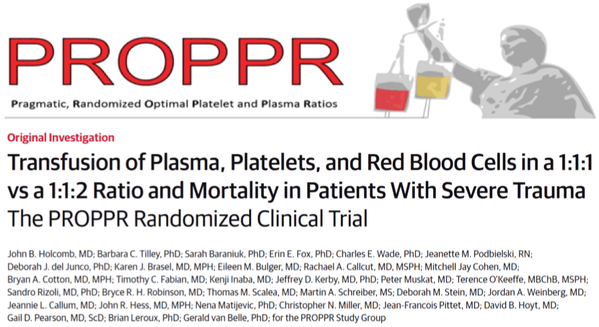 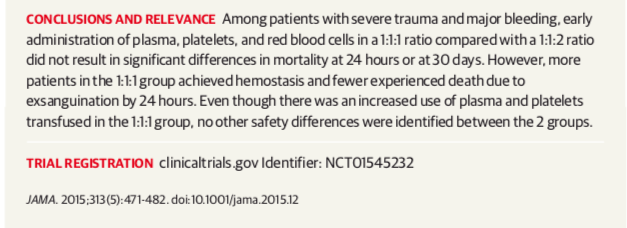 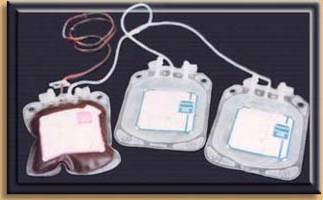 Plt
5.5x1010
50 mL
FFP
80%
275 mL
PRBC
Hct 55%
335 mL
So Component Therapy Gives You
1U PRBC + 1U PLT + 1U FFP

Hct 29%
Plt 87K
Coag activity 65%
550 mg fibrinogen
Armand & Hess, Transfusion Med. Rev., 2003
Component Therapy vs What we bleed
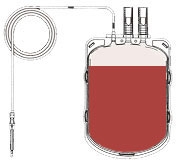 500 mL 
Hct: 38-44%
Plt: 150-400K 
Coags: 100%
600 mg          Fibrinogen
Potentially Preventable Injury Mortality
Of the injured who will die, 50% die before they reach a hospital

Uncontrolled hemorrhage or MOF-related shock is the cause of death in about 40% of deaths

About 20% of hemorrhagic deaths appear to have been potentially preventable
How many of these 20% were delayed in ED?
[Speaker Notes: Trauma deaths are frequently divided into 3 peaks: a very early peak (usually occurring in the field) due to severe CNS injury or massive hemorrhage such as catastrophic injury to the great vessels; a second peak in the first 24 hours of hospitalization that is most frequently due to failed hemorrhage control and coagulopathy; and a late peak which is generally due to multilple organ failure (MOF) and infection.  Hemorrhage is generally the most common preventable cause of death in trauma patients.]
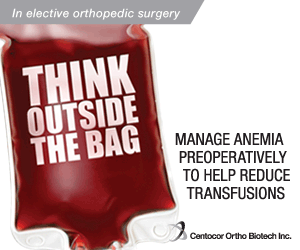 At UT Houston, we started our
whole blood program in 2016

Initially placed on Life Flight
Helicopters and in Trauma Bays

Success with early definitive 
hemostatic resuscitation
(trend of overall fewer products given)
The Debate continues on which fluid is best for trauma resuscitation and early pre-operative resuscitation -   **WHOLE BLOOD**
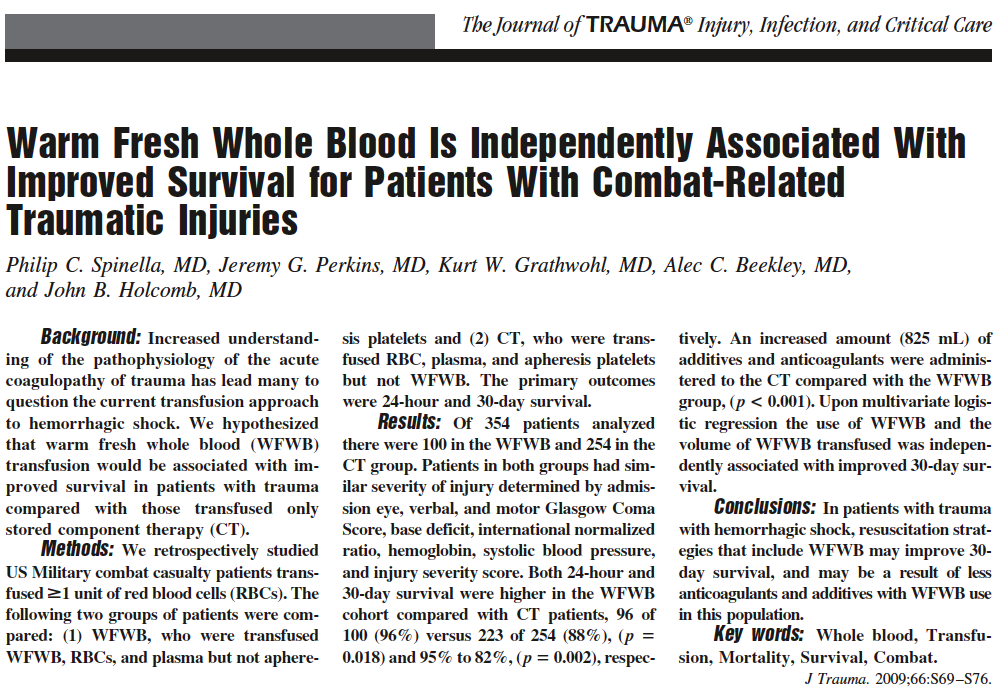 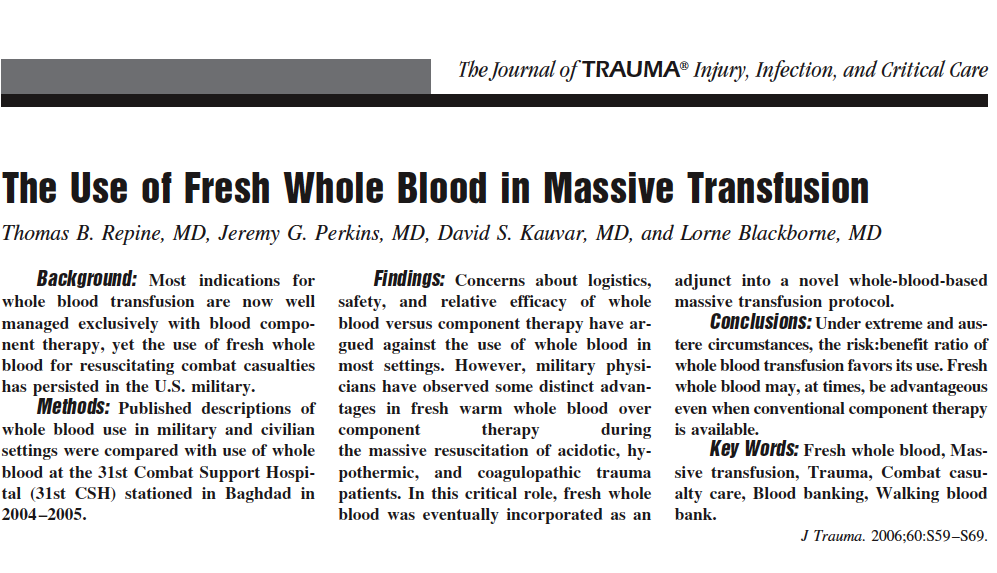 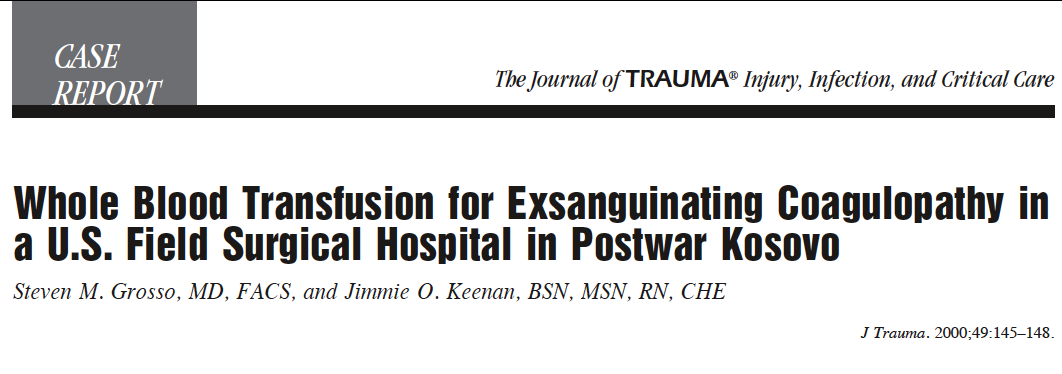 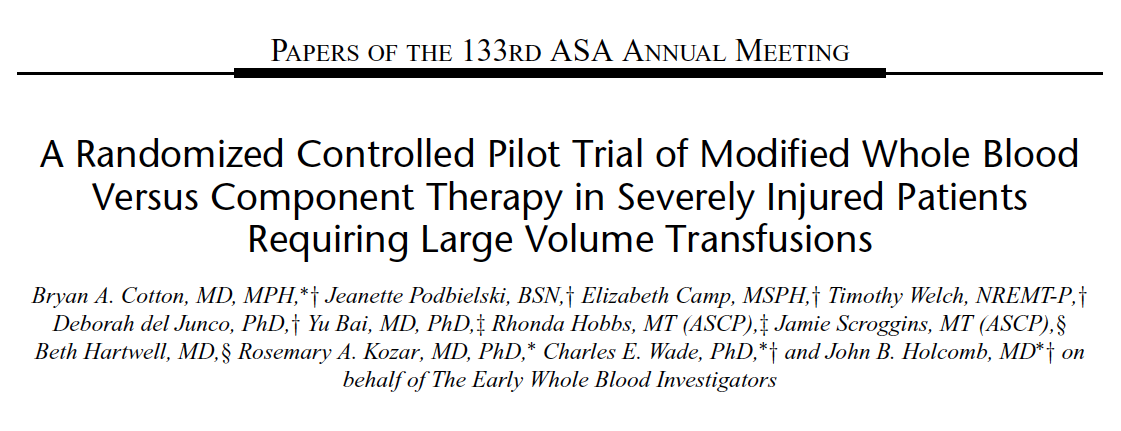 Methods- Randomization
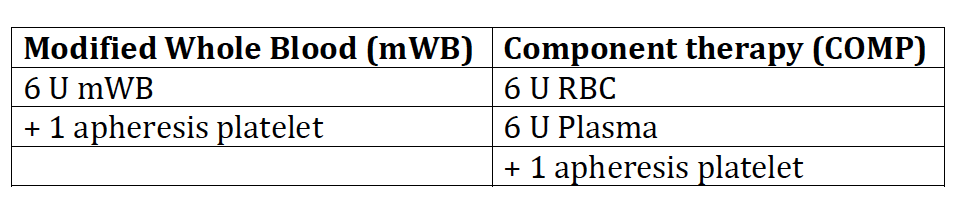 Methods- Outcomes and definitions
Primary outcome: 24-hour product use								
Secondary outcome: 24-hour and 30-day mortality
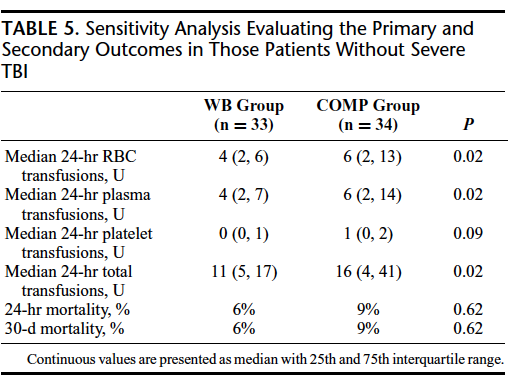 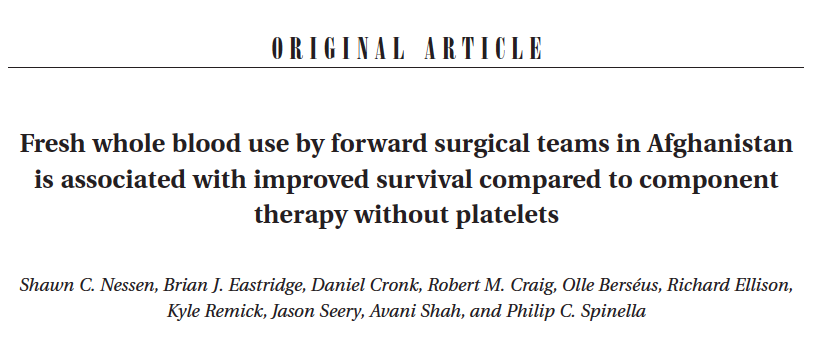 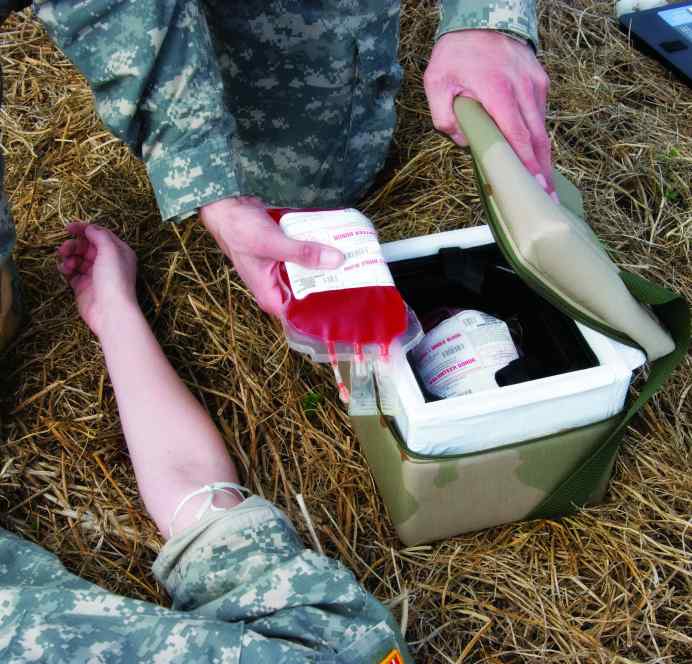 Golden Hour
Containers
Whole Blood Transfusion at MHH

Logistically simpler to provide rapidly to patients with life-threatening bleeding.  

11/01/17: Trauma team at MHH-TMC began using low-titer Type O whole blood in trauma resuscitation.

Two (2) units on each helicopter and four (4) in the ED/Trauma Bay/Trauma OR cooler.
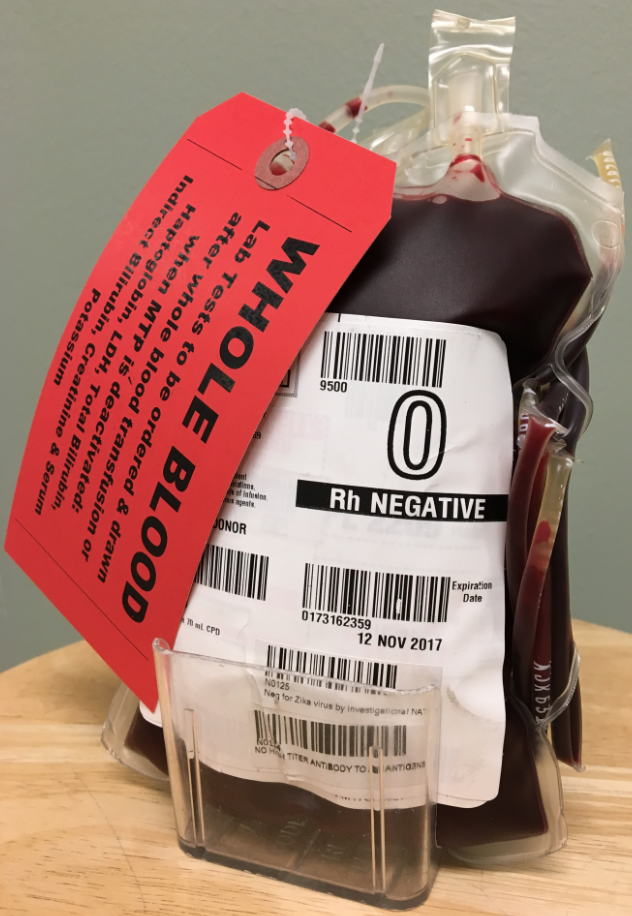 Goals of Resuscitation
Airway, Breathing, Circulation

Restore adequate intravascular volume

Restore clotting factors and platelets 

Maintain lower MAP adequate to perfuse vital organs

Maintain adequate urine output

Correct acid-base abnormalities
UTSA and SAMMC
Started Pre-hospital Whole Blood program 2013
OB Physician experts consulted regarding low-titer O positive WB for females of child- bearing age….
It was supported for life-saving!
Pre-hospital
Ground and Air Medical – capabilities  

RSI
eFAST (ultrasound on board) 
Whole Blood
Fluid Warmer
Speed 
Direct admit to OR
Summary
Whole blood is a safe, feasible alternative	
Superior hemostatic profile 								
Less donor exposures per transfusion
christopher.stephens@uth.tmc.edu
QUESTIONS?